Common Errors in Student Annotation Submissionscontributions fromPaul Lee, David Xiong, Thomas Quisenberry
Annotating multiple genes at the same locus based on blastx alignments
Over-reliance on BLAST alignments
Over-reliance on gene predictors
Not annotating all genes or all isoforms
Missing small exons
Annotating incorrect splice sites
[Speaker Notes: Last update: 12/24/2023]
Over-reliance on blastx alignment
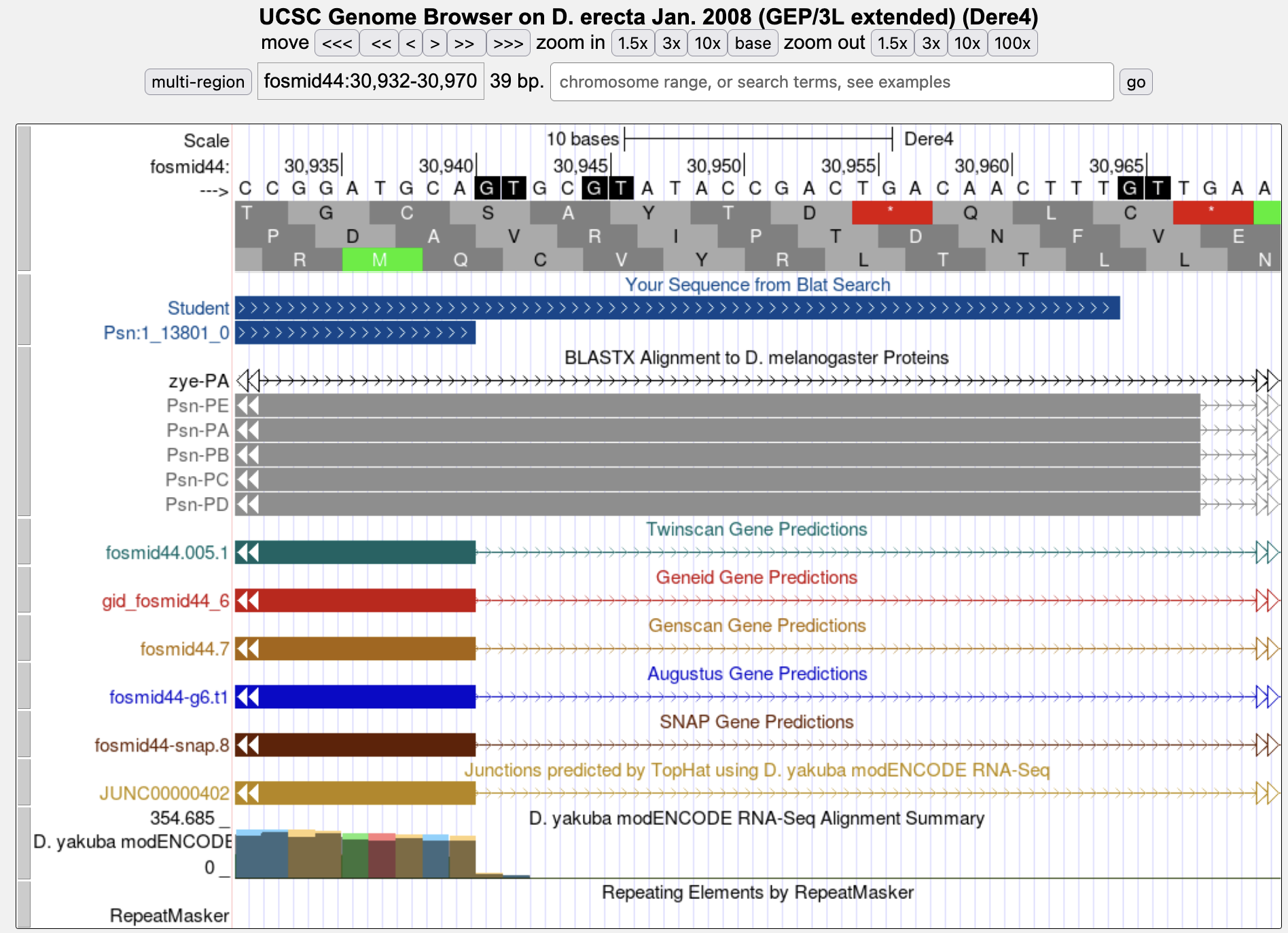 Annotations
blastx Alignment
Gene Predictors
RNA-Seq Data
Relying on a single gene predictor
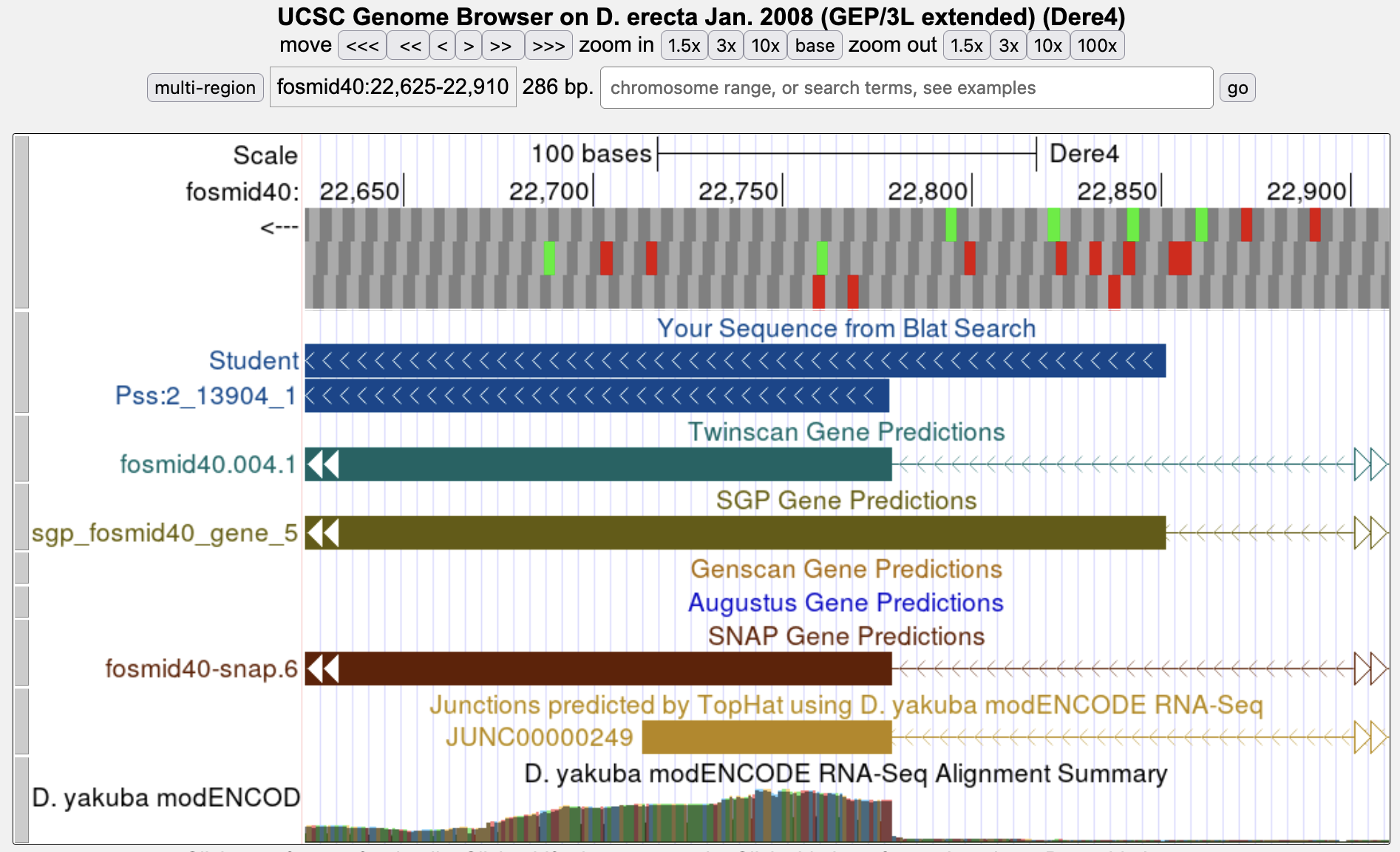 Annotations
Gene Predictors
RNA-Seq Data
Strategies to resolve common errors
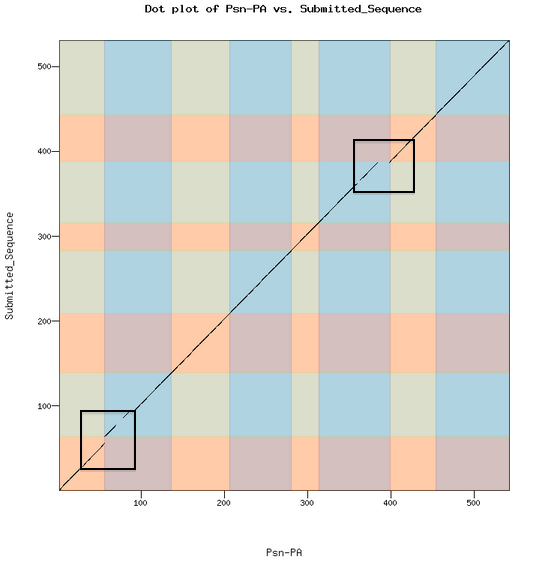 Dot plot
tblastn / blastx with exon-by-exon strategy
RNA-Seq
Identify small coding exons using “Small Exons Finder” 
Use dot plot and peptide sequence alignment to check
An interesting annotation problem: contig34 (Liz Chen’s project from Bio 4342), reconciliation by Thomas Quisenberry
Submitted annotations:
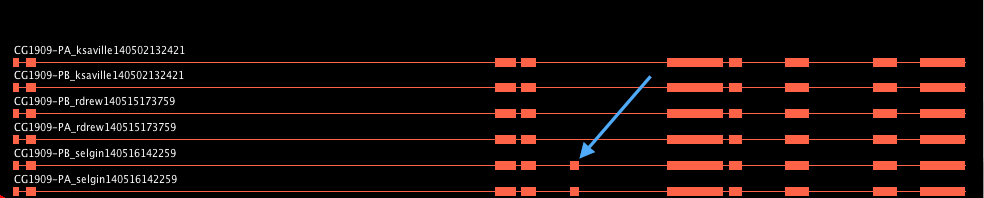 Did Liz include an extra exon at 32298-32363?
Her model has 10 exons, while the Drosophila melanogaster model only has 9.
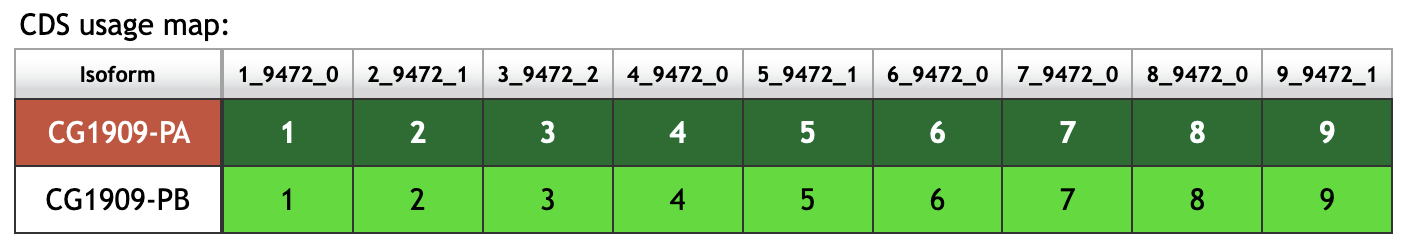 Liz suggested that there is an extra exon between 4_9472_0 and 5_9472_1
Continuing investigation of contig34
Checked other student’s submission forms for CG1909, the gene in question:
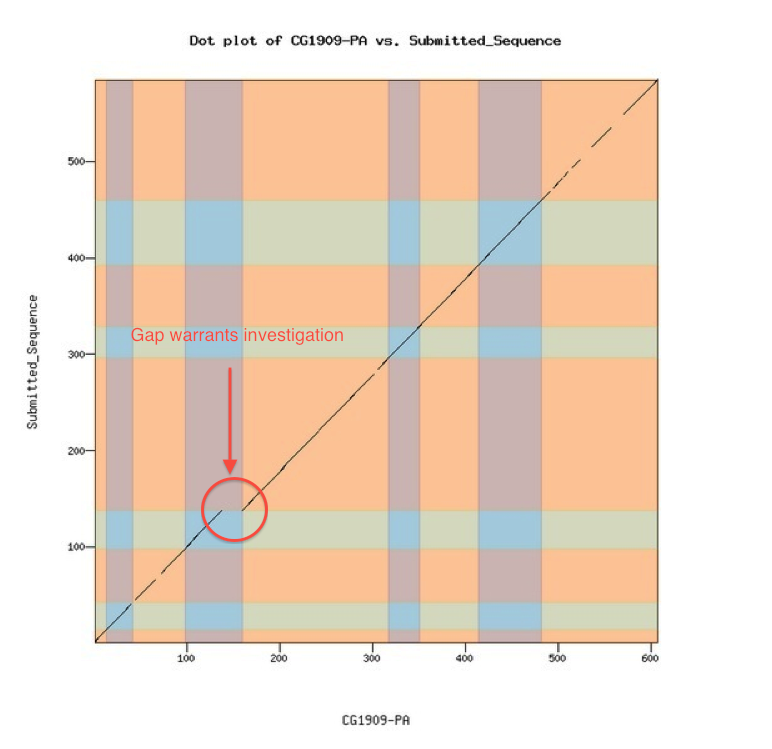 y-axis = student annotation submission; x-axis = D. melanogaster gene model

Gap (red) indicates residues in D. melanogaster gene that are not present in student annotation

All in all, this dot plot warrants further investigation
Gap warrants investigation
contig34 continuing investigation
Check UCSC Genome Browser view for this gene in D. biarmipes:
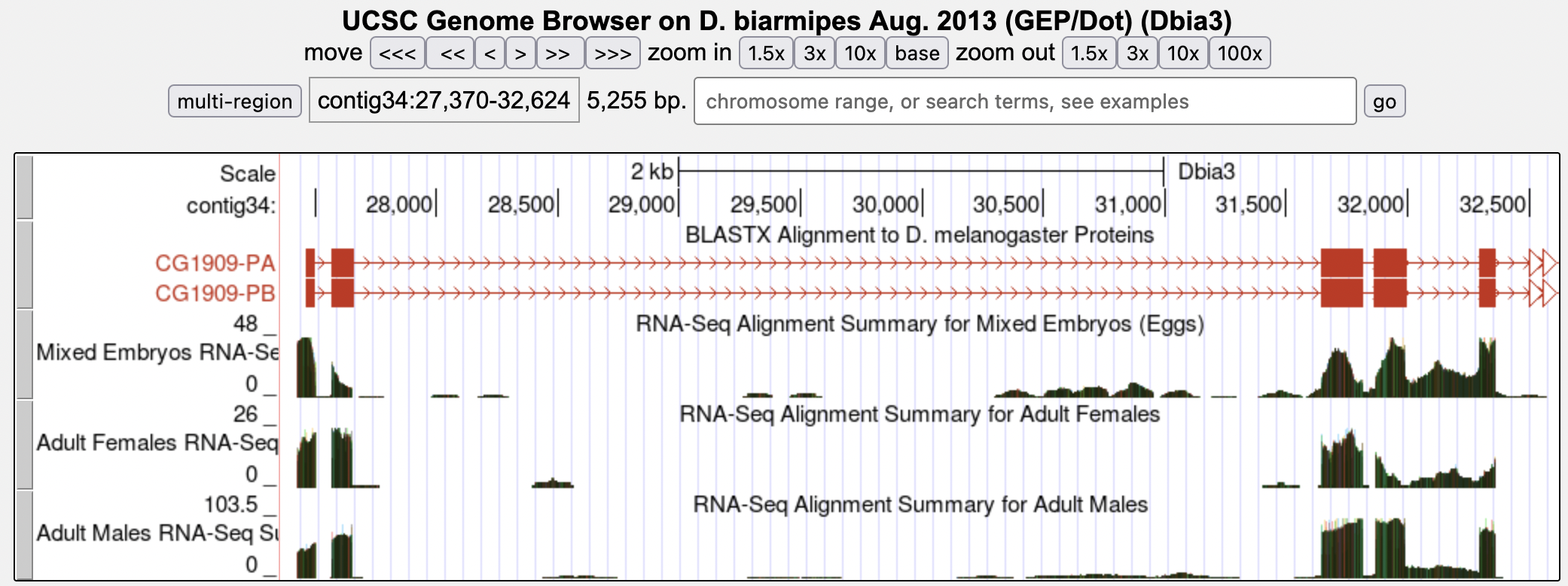 Above: blue box marks blastx alignment and RNA-Seq data in the region of extra exon.
Right-hand exon (fifth) is supported by RNA-Seq data, conservation. 
Below: tblastn results using a.a. sequence of fourth exon in D. melanogaster model as the query and nucleotide sequence of contig34 as the subject  two regions of conservation
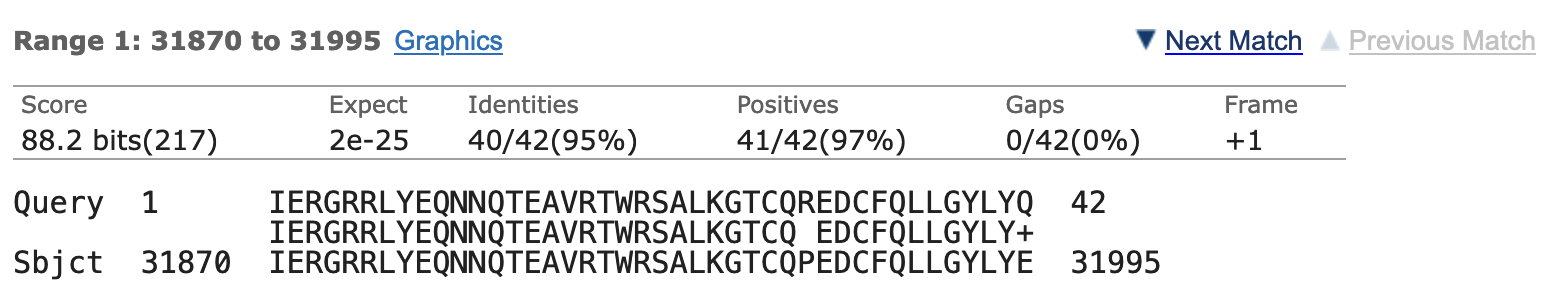 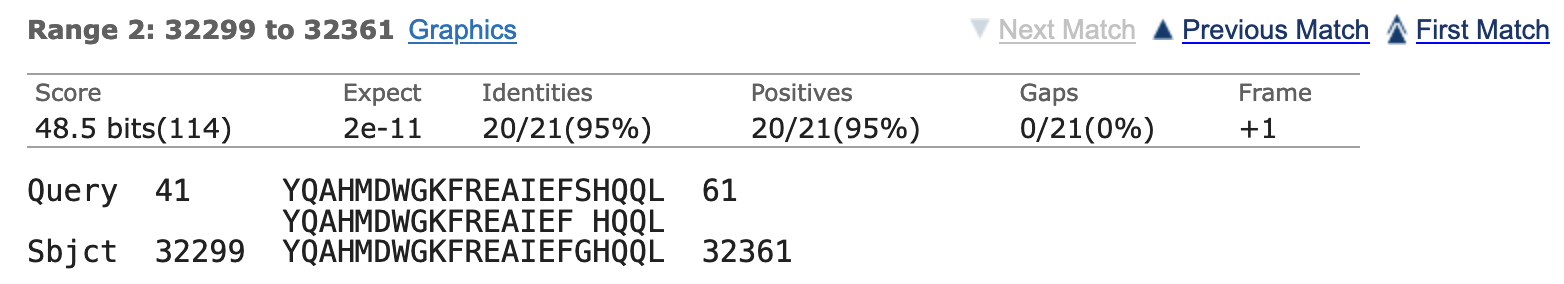 contig34 completed 
Gene model checker dot plot output for model including additional exon
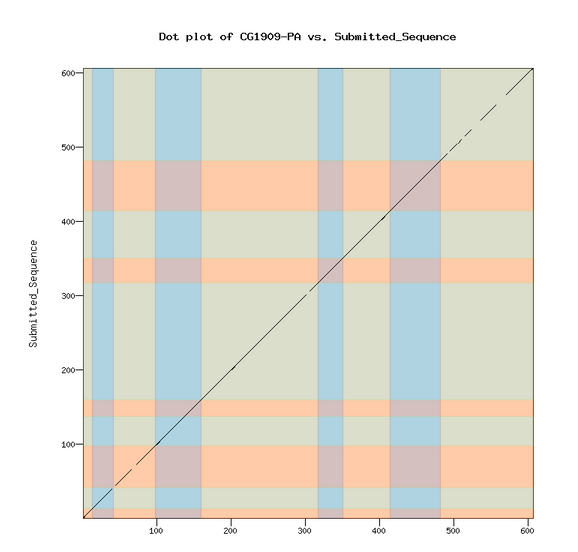 Much better than before!

Amino acid sequence conserved
Appropriate splice junctions maintaining ORF identified 
Model has one more exon
[Speaker Notes: -> Demonstrates the importance of scrutiny when revising these projects]
Strategies to identify small exons, particularly those with start and stop codons: Use RNA-Seq and TopHat to identify the 5’ and 3’ UTRs.
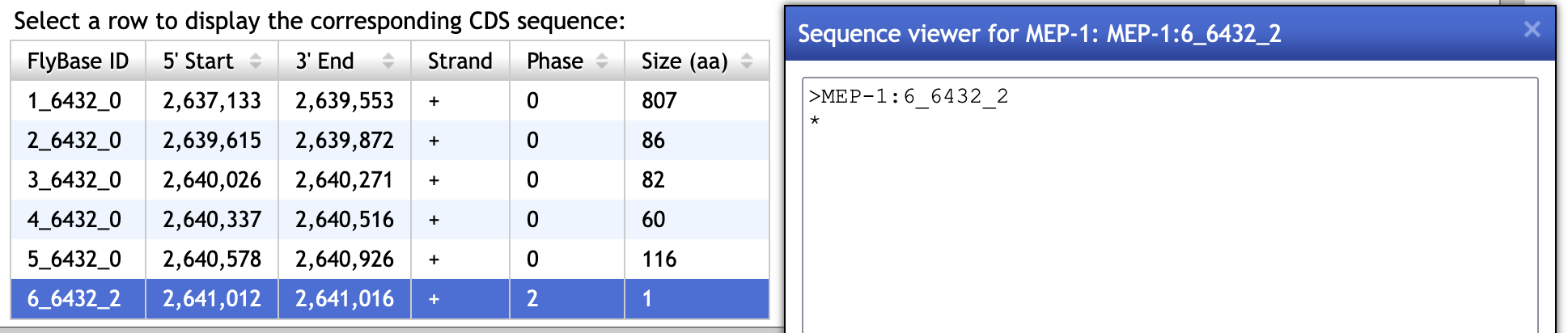 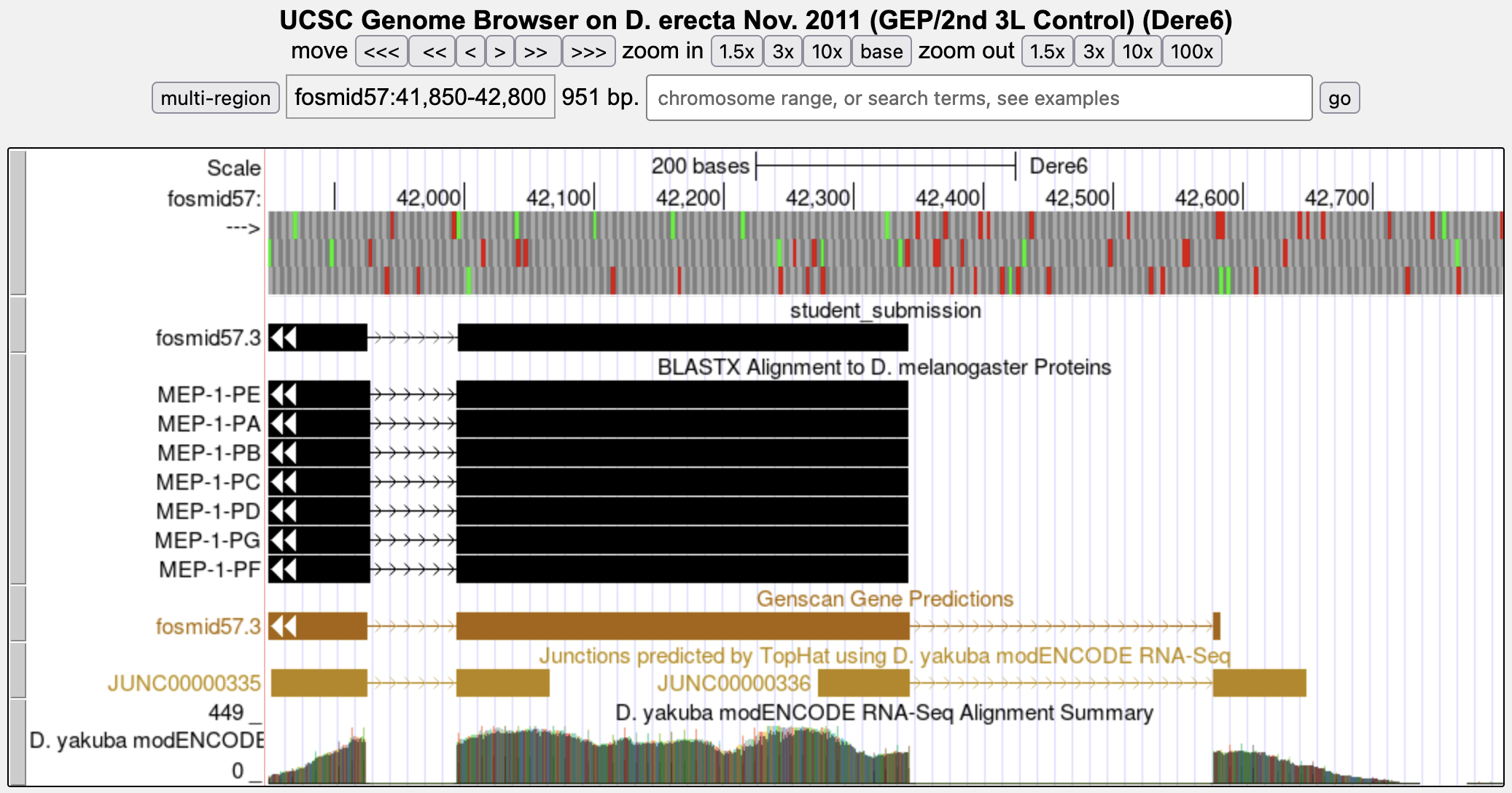 Interesting annotation challenges:Read-through stop codons
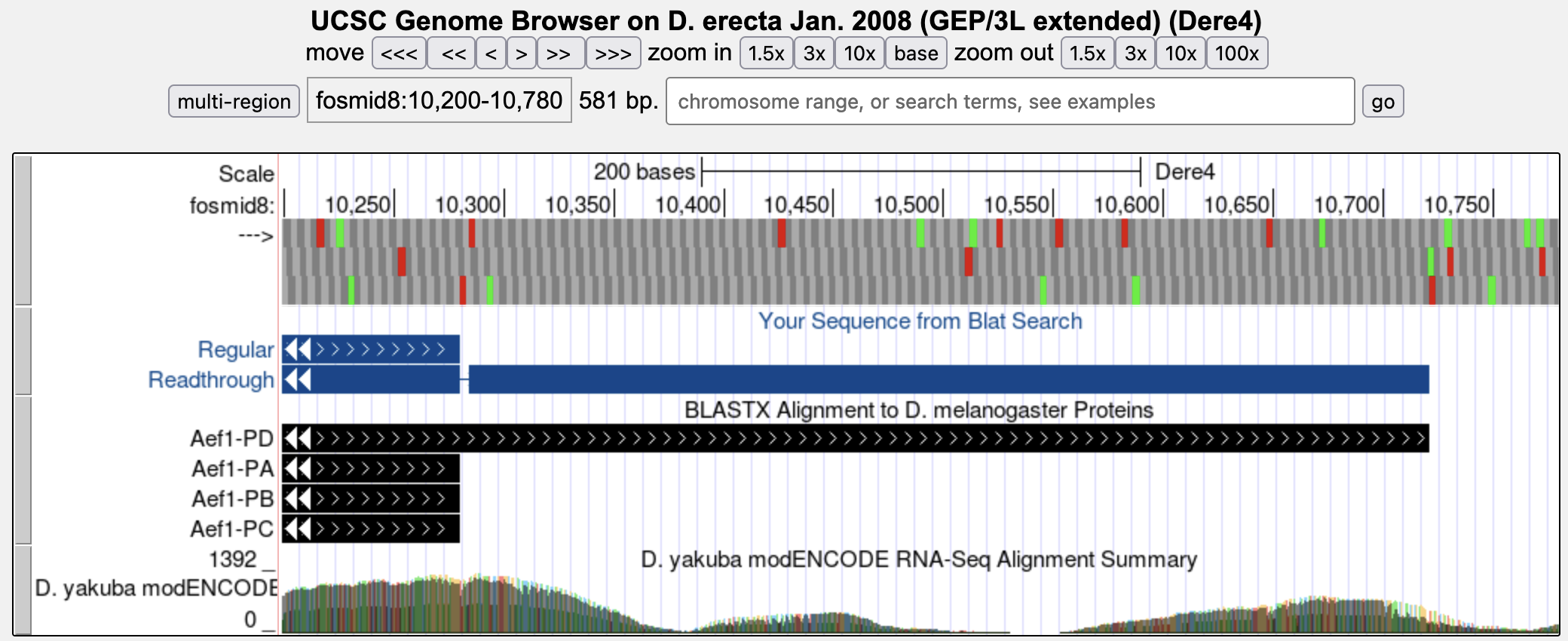 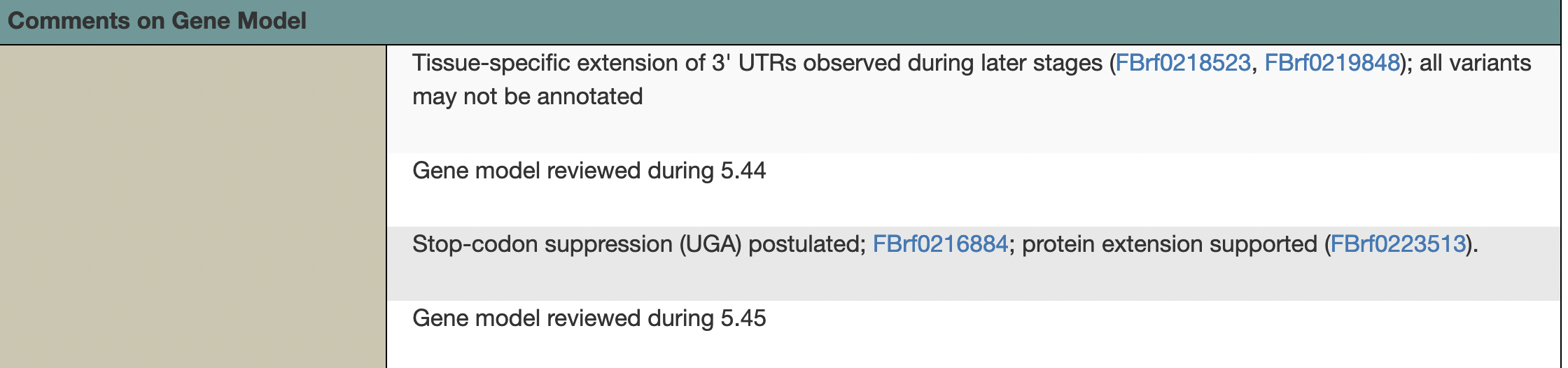 Jungreis et al “Evidence of abundant stop codon read-through in Drosophila and other metazoa.” Genome Res. 2011 21: 2096-113.
Interesting annotation challengesErrors in the consensus sequence
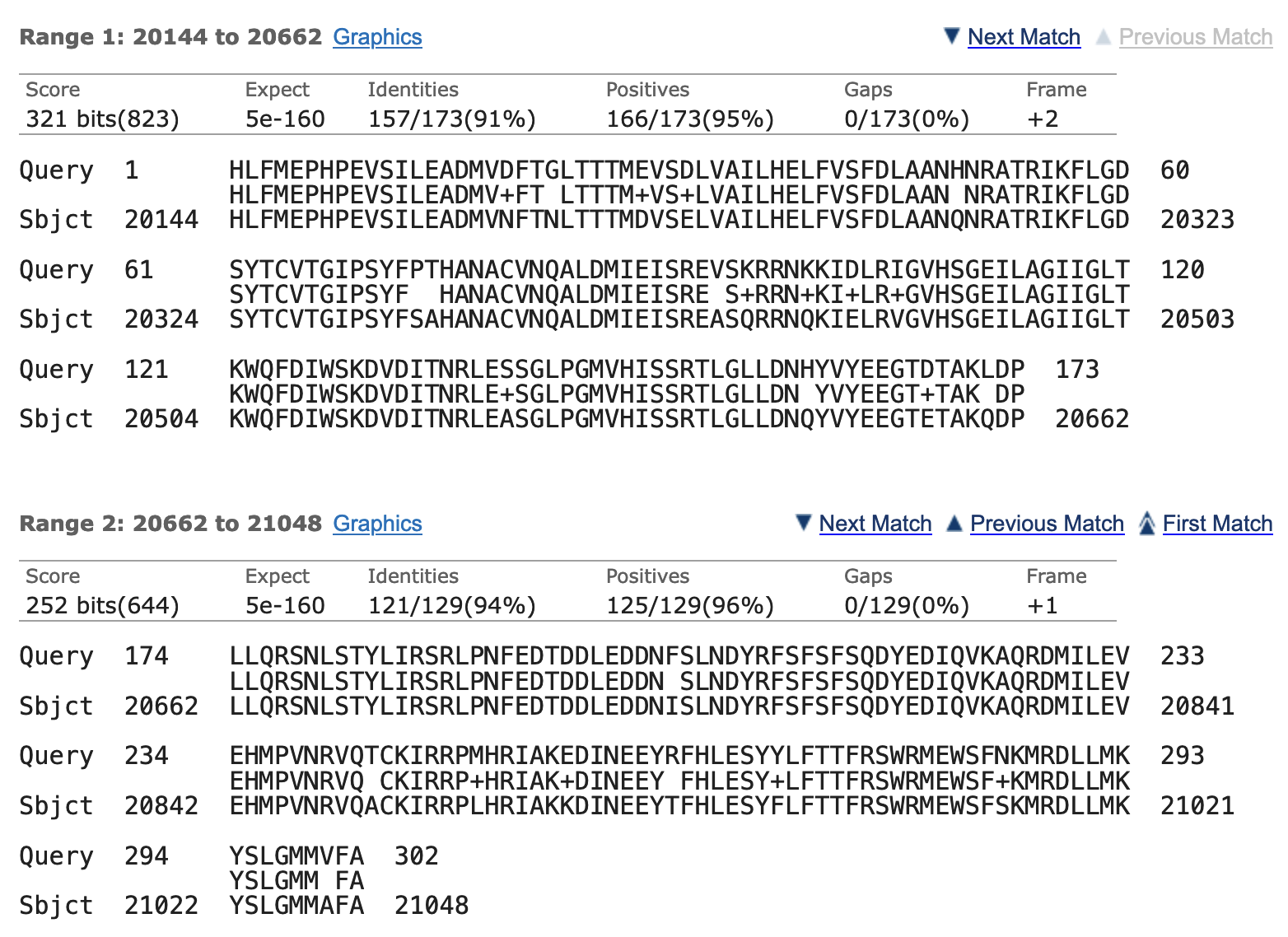 Frame +2
Query: CG32301:7_10856_1

Subject: 
fosmid40 from the
D. erecta Nov. 2011 (GEP/2nd 3L Control) (Dere6) assembly
Frame +1
tblastn search of exon against contig shows a frame shift in the middle of the exon (problem with 454 sequencing)
To avoid these discrepancies,      students should remember to…
check the dot plot and peptide sequence alignment comparison with D. melanogaster (output from Gene Model Checker); be able to explain & defend any differences!

look for discrepancies by going back to the Gene Record Finder and comparing exon lengths and locations;

double check all splice sites; check whether any proposed non-canonical splice sites are also observed in the D. melanogaster model or nearby species;

check all final annotation models with blastp alignments to the D. melanogaster ortholog (higher resolution); 

for 454 sequenced species, check DNA sequence using added Illumina reads or RNA-Seq data if needed.